Welcome!
‹#›
[Speaker Notes: Updates - add quick example of raising your own exception (maybe add that section back into the book), also, can you raise a general exception like in Java?]
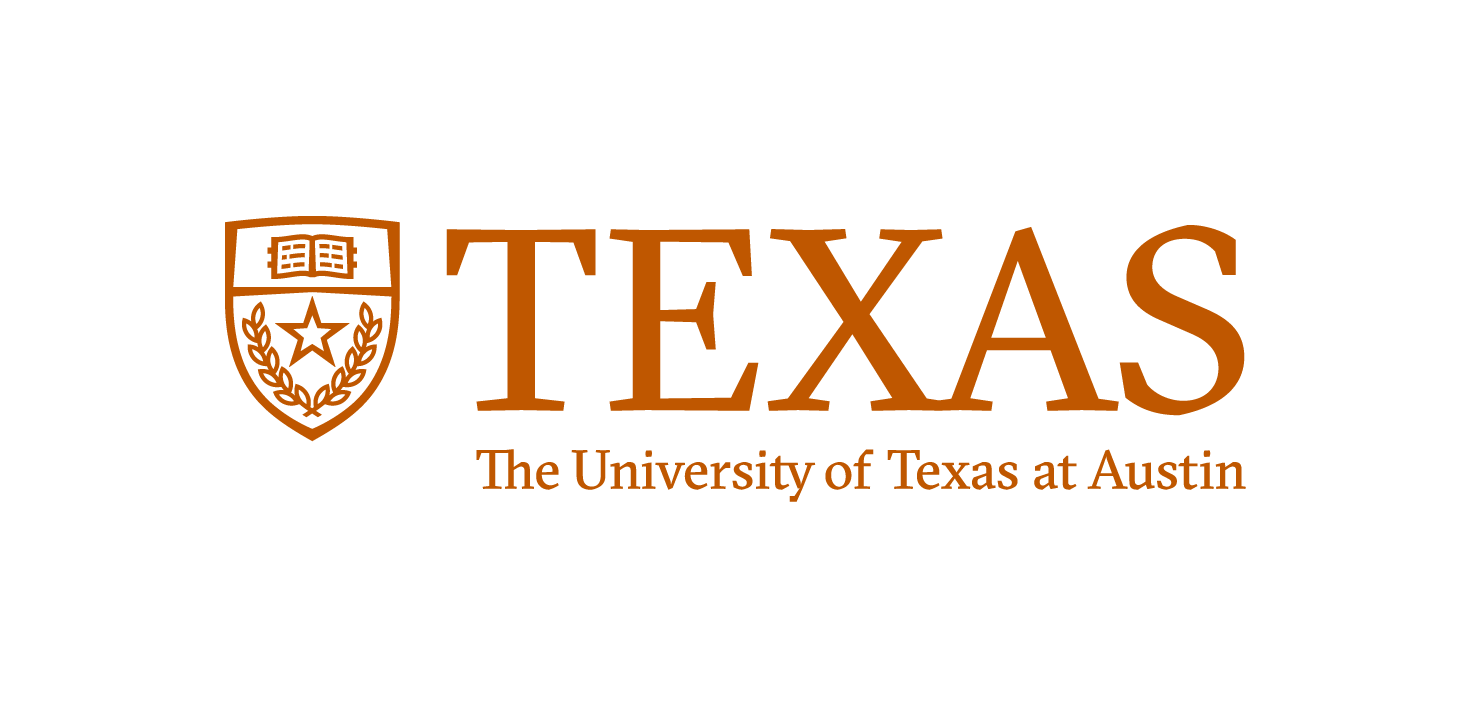 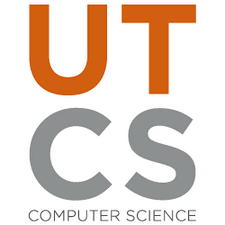 2.3 The For Loop
PROFESSOR RAMSEY
GDC 6.318
ramsey@cs.utexas.edu
‹#›
Syllabus One Day at a Time
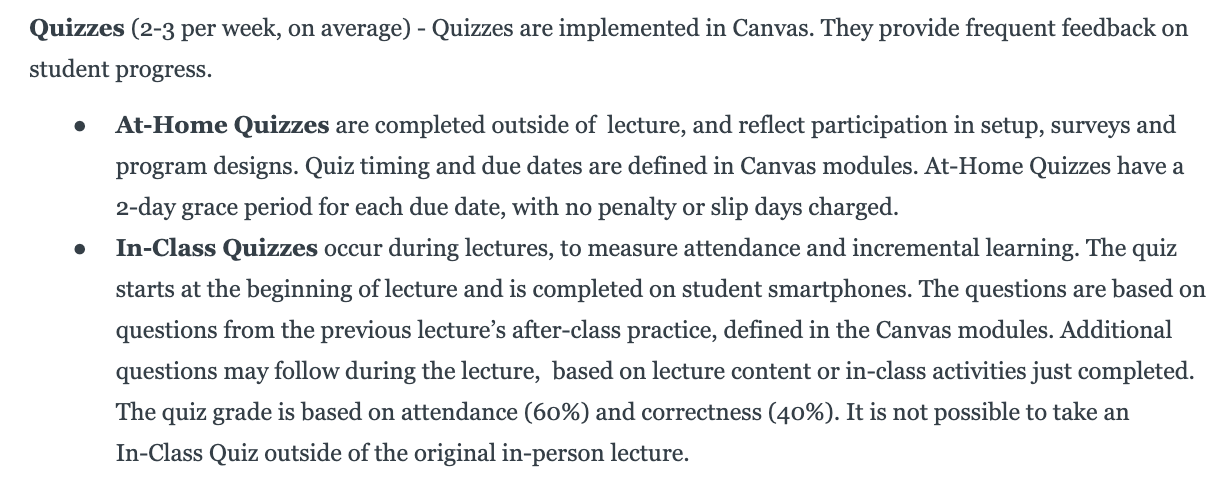 Announcements
TODAY!
Newbies 1pm in GDC 2.410
Design Sessions 2 - 5pm in 3rd floor bridge
In-Class quizzes start on Monday.
Happen first, be on time!
Always a version of previous lecture’s after-class practice.
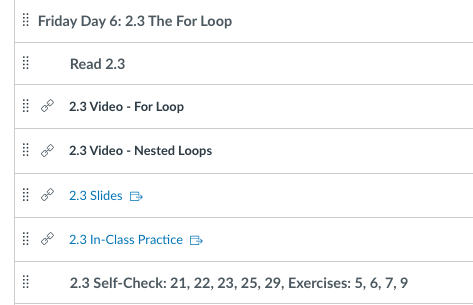 ‹#›
2.3
The for Loop
[Speaker Notes: Session Title: Project Based Learning (PBL) for Equity in CS classes
Session Description: If you are teaching a survey course like Computer Science Principles, or a code intensive course like AP CS A, PBL can serve as a powerful tool to increase student interest and engagement. Learn about research that connects PBL to improved student outcomes, especially for girls and underrepresented minorities. Discover available PBL resources and understand PBL lesson components, so you can build your own.]
Loops are AWESOME!
This is reasonable:









But, what if we needed to print thousands of numbers?
What would we need to know?
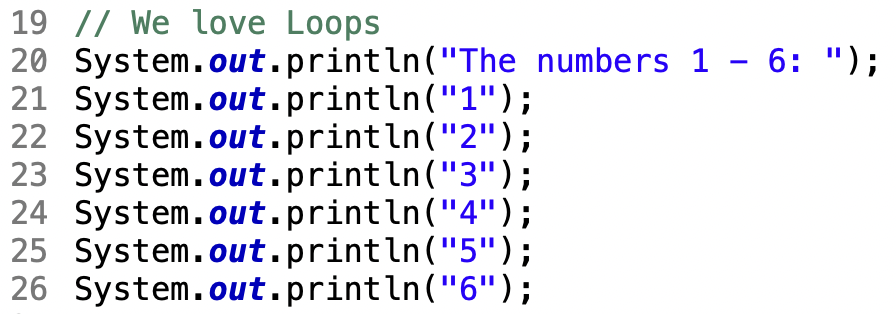 ‹#›
ForLoopExamples.java
demo1()
Demo
‹#›
For Loop Concept
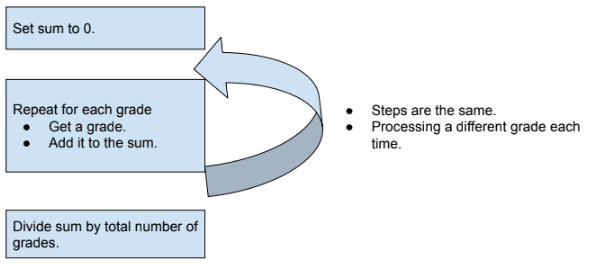 ‹#›
Control Structures
The Loop is our first Control Structure. Control Structures alter the default top-to-bottom execution of program statements. 
Control Structures:
Loops
Branching (decisions)
continue and break (not used in this course)
‹#›
ForLoopExamples.java
demo2()
Demo
‹#›
In-Class Practice
2.3 In-Class Practice
Problems 1 and 2
‹#›
In-Class Practice Answers
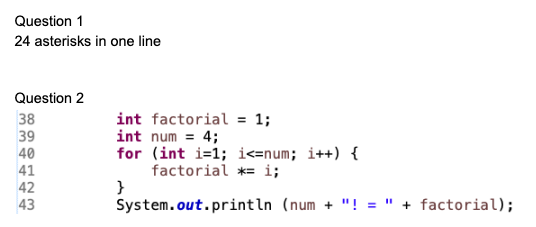 ‹#›
Nested For Loops
‹#›
What About Rows and Columns?
What if I want to print this?
1 2 3 4 5 6 7 8 9 10 
11 12 13 14 15 16 17 18 19 20 
21 22 23 24 25 26 27 28 29 30 
31 32 33 34 35 36 37 38 39 40 
41 42 43 44 45 46 47 48 49 50 
51 52 53 54 55 56 57 58 59 60 
61 62 63 64 65 66 67 68 69 70 
71 72 73 74 75 76 77 78 79 80 
81 82 83 84 85 86 87 88 89 90 
91 92 93 94 95 96 97 98 99 100
A for loop could print the first line. Would I need 10 for loops?
‹#›
ForLoopExamples.java
demo3()
Demo
‹#›
Nested For Loop Concept
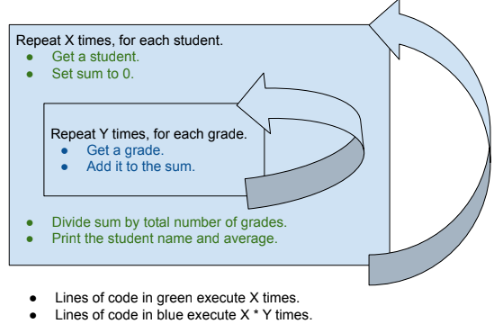 ‹#›
Variable Scope and the for() loop
scope: The part of a program where a variable exists. A variable exists from its declaration to the end of the {} in which it was declared.
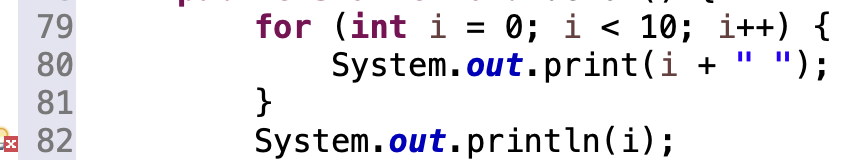 ‹#›
ForLoopExamples.java
demo4()
Demo
‹#›
In-Class Practice
2.3 In-Class Practice
Problem 3
‹#›
In-Class Practice Answers
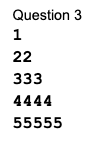 ‹#›
Assignment 02 Intro
UT Tower
[Speaker Notes: Session Title: Project Based Learning (PBL) for Equity in CS classes
Session Description: If you are teaching a survey course like Computer Science Principles, or a code intensive course like AP CS A, PBL can serve as a powerful tool to increase student interest and engagement. Learn about research that connects PBL to improved student outcomes, especially for girls and underrepresented minorities. Discover available PBL resources and understand PBL lesson components, so you can build your own.]
Assignment Instructions
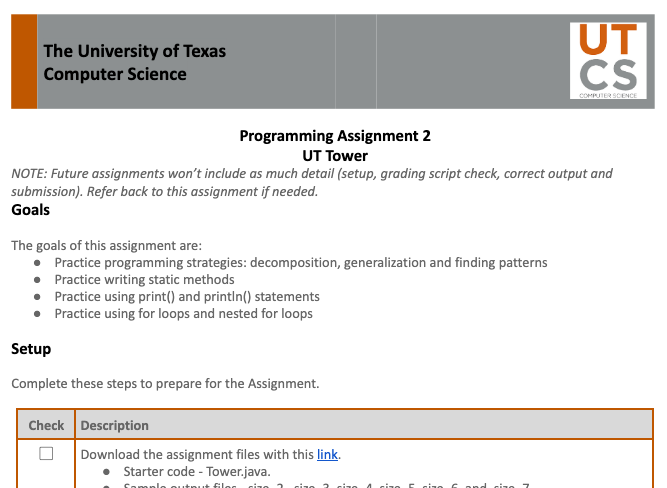 ‹#›
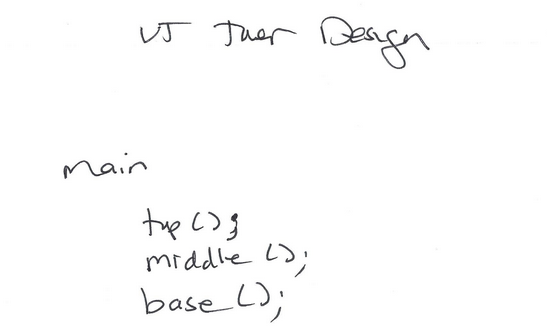 Design Quiz Examples
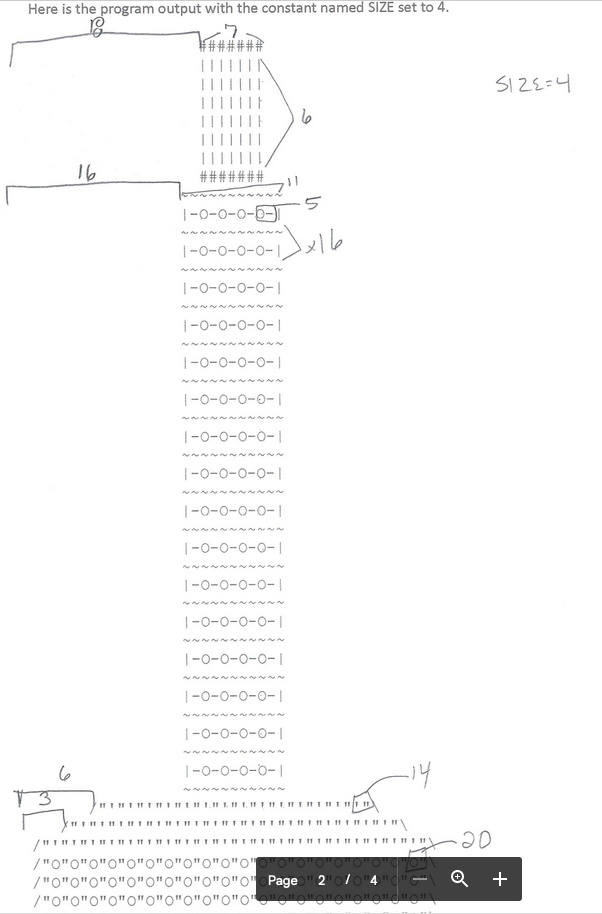 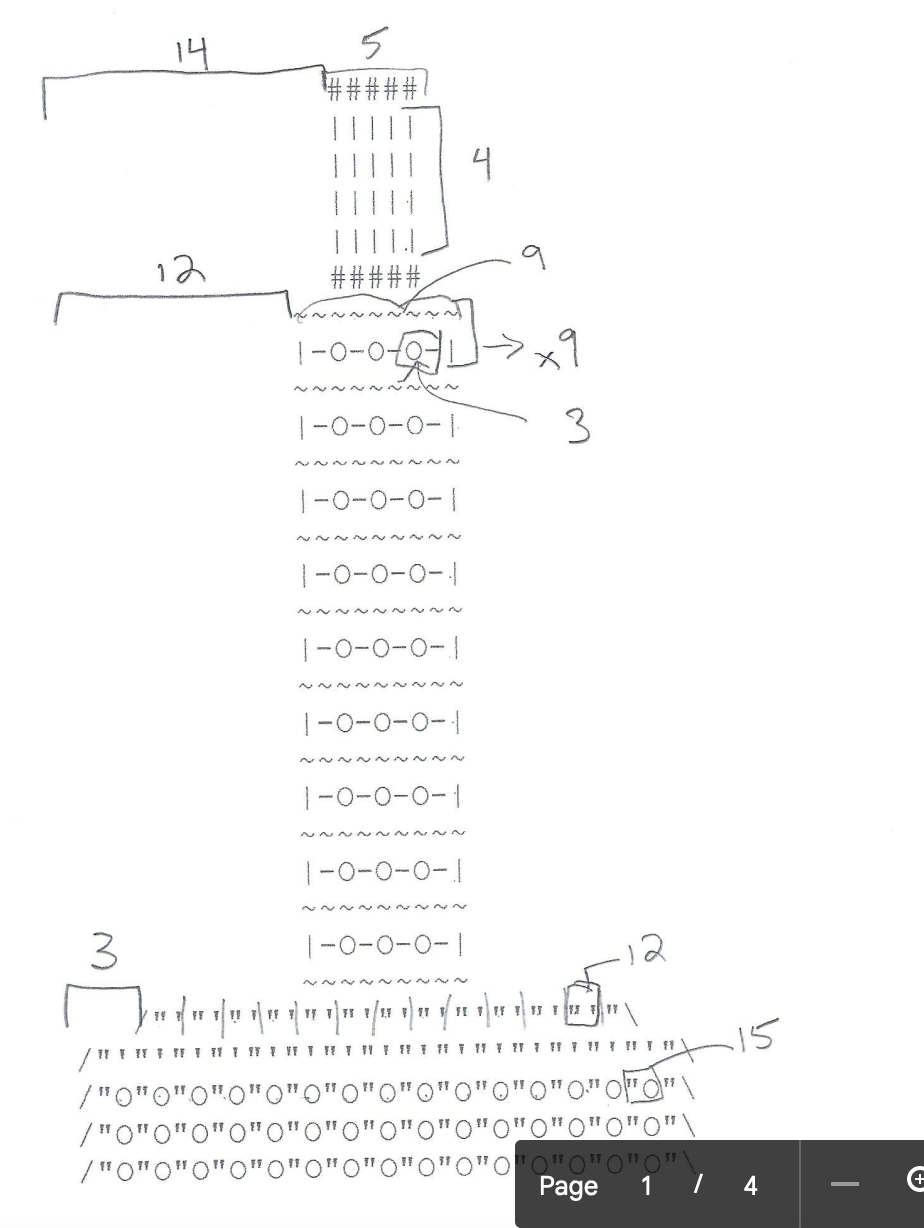 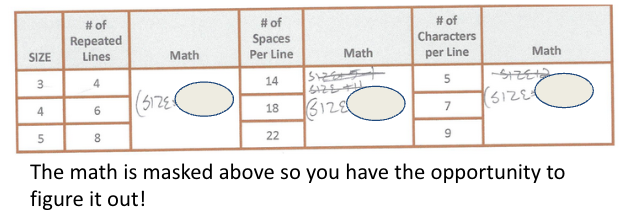 Style Guide - Assignment 02
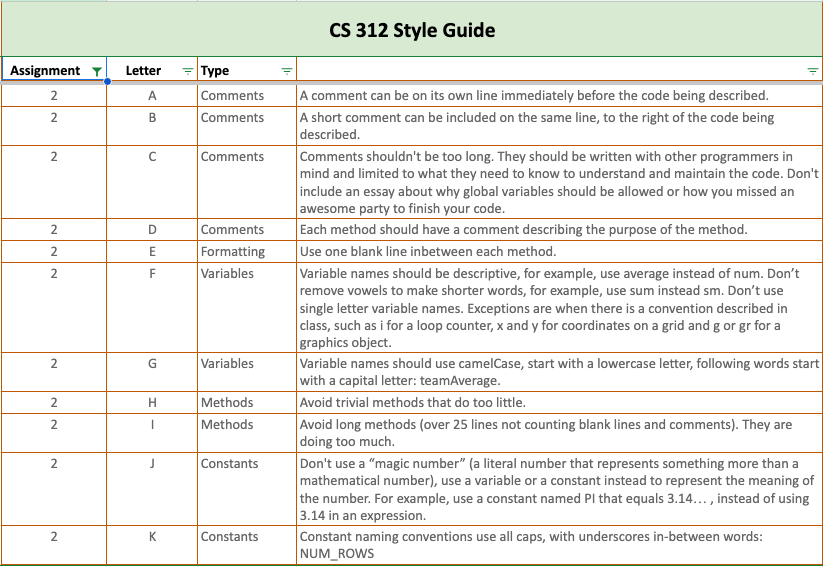 ‹#›
Remember
Make a friend in CS (or two).
In-Class Quizzes start on Monday!
‹#›
Friday Austin Fun
Olivia Chan
Cypress, Texas

There are dinosaur footprints in Leander that you can just walk right up to. Super cool little day trip to do with friends. Google “dinosaur tracks leander”.
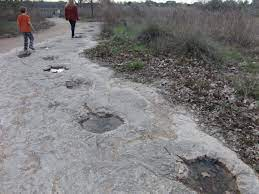 Blueprint - Nested For Loops
Two different counters, typically named i, j, k…
Two different counters, typically named i, j, k…, write down what each one means.
Typically, both counters used within the loop.
Typically, both counters used within the loop.
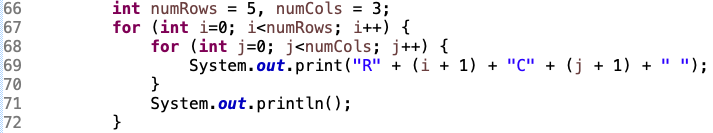 ‹#›
Blueprint - For Loop
1. Initialize: declare and initialize counter variable, traditionally named i, happens one time
2.Test: a true/false expression, loop stops when false, happened at the top of each loop
3. Increment: change the counter value, happens at end of each loop
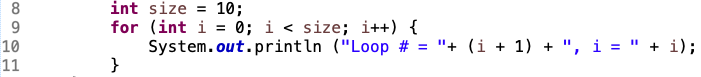 Humans count starting at 1.
Computers count starting at 0.
Statements in body of loop enclosed by curly braces.
‹#›
Blueprint - Counting Loop
1. counter starts at 0.
2. last loop when i = 3.
3. Add one to counter.
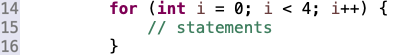 You will use this loop a zillion times, only changing the number of times you want the loop to execute.
‹#›